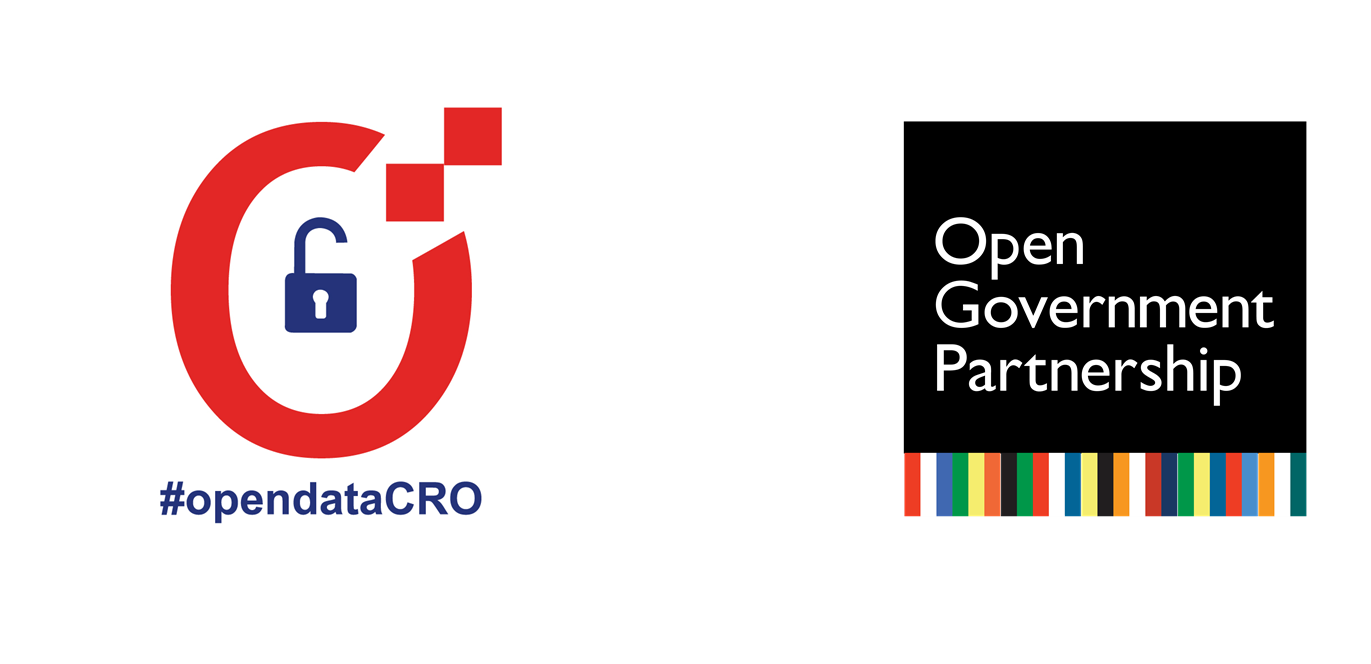 Reviewing the open data ecosystem developments in Croatia
OGP Western Balkans Regional Meeting
Introduction
Central State Office for Development of the Digital Society – rdd.gov.hr
Mr. Bernard Gršić, State Secretary
The Central State Office for the Development of the Digital Society is a Croatian state administrative organization with the task of monitoring and improving the development of the digital society and complying with the guidelines and regulations of the European Union in the field of digital society and economics. 
Vision
A developed, secure and inclusive digital society achieved through the synergy of the economy, public administration, science, research and education. 
Mission
Support to the Government of the Republic of Croatia in the development of secure digital infrastructure and public digital services and popularization of the development of digital society in all areas of life and activity of Croatian citizens, economy and public sector.
Božo Zeba, Sector Coordinator
Master of Transport and Traffic, since 1999,  (un)successfully studying system engineering since 2017 (lifelong learning)
10 years in the telecommunications sector (mobile operator), 12 years in central public administration bodies
Projects: e-Citizens, Shared service centre,HITRONet, eIDAS - Access to e-services of the Republic of Croatia for EU/EEA citizens, MIS - Information system for managing EU funds, Open Data Portal…
Content
Legal framework
Organizational framework
Open data ecosystem
Force-field analysis
Data value perspectives
Methodology for assessing the impact of open datasets
About the EU project...
Technological architecture of the new system
Legal framework
Directive (EU) 2019/1024 of the European Parliament and of the Council of 20 June 2019 on open data and the re-use of public sector information – deadline for transposition into national law – 17th July 2021.
Right to Access to Information Act („Official Gazette“, No. 25/13. i 85/15.) – new one is in procedure of public consultation
Ordinance on the Cost of Re-use of Information, (Official Gazette 87/2018)
Criteria for the Determination of the Fees for the Actual Material Costs and the Costs of the Delivery of Information (Official Gazette 12/2014, 15/2014)
Ordinance on the Structure, Content and Manner of Keeping of an Official Register on the Exercise of the Right to Access and Re-use Information (Official Gazette 83/2014)
Ordinance on the Central Catalogue of Official Documents of the Republic of Croatia (Official Gazette 124/2015) 
Ordinance on the Content and Manner of Keeping the Record of Exclusive Rights to the Re-Use of Information (Official Gazzette 20/2016)
Ordinance on Types and Content of Licences Establishing Terms and Conditions of the Re-Use of Information (Official Gazzette 67/2017);
Organizational framework
EU level
Open Data Committee – representatives of member states
National level
Ministry of justice and public administration
Central State Office for Development of the Digital Society
Government Office for Cooperation with NGOs
Information Commissioner
Every institution must have appointed Information Officer!
Open data ecosystem
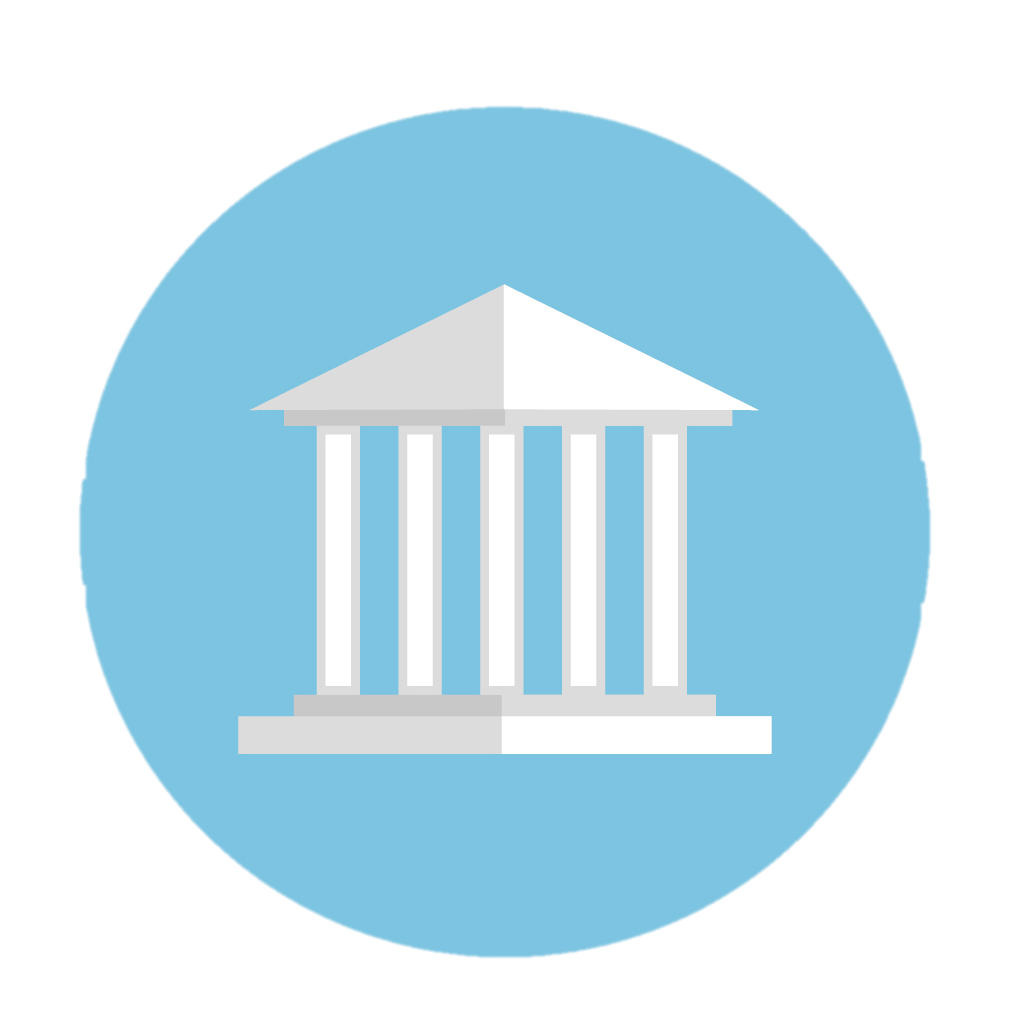 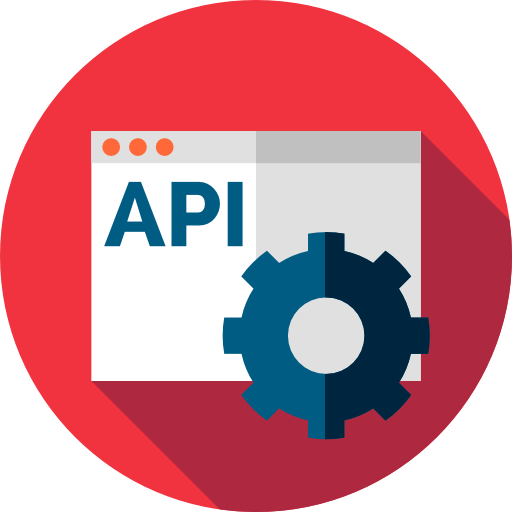 Single access point for public pen datasets
validation, analytics and gamification
access via API!
Open formats (json, csv, xml, kml..)
Public dataset catalogue
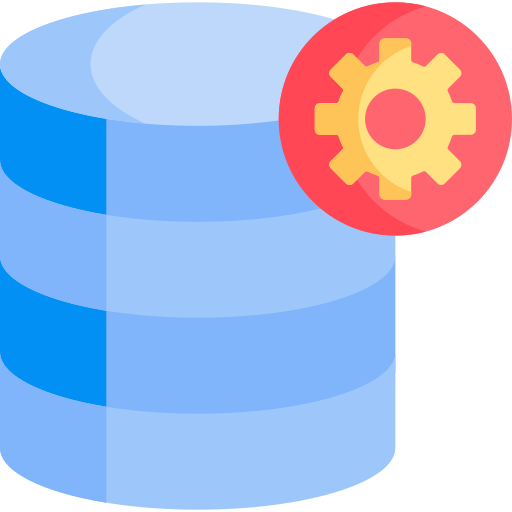 data.gov.hr
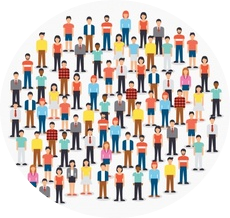 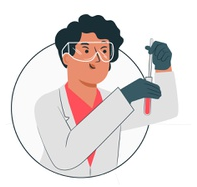 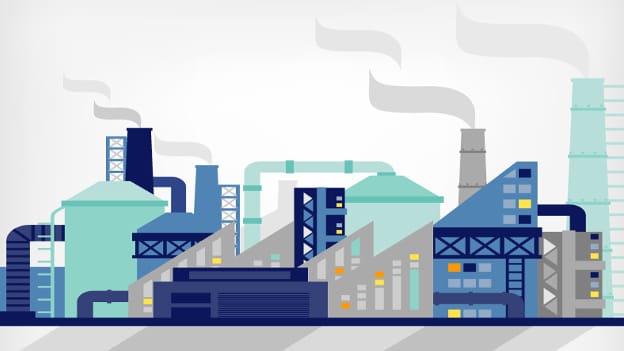 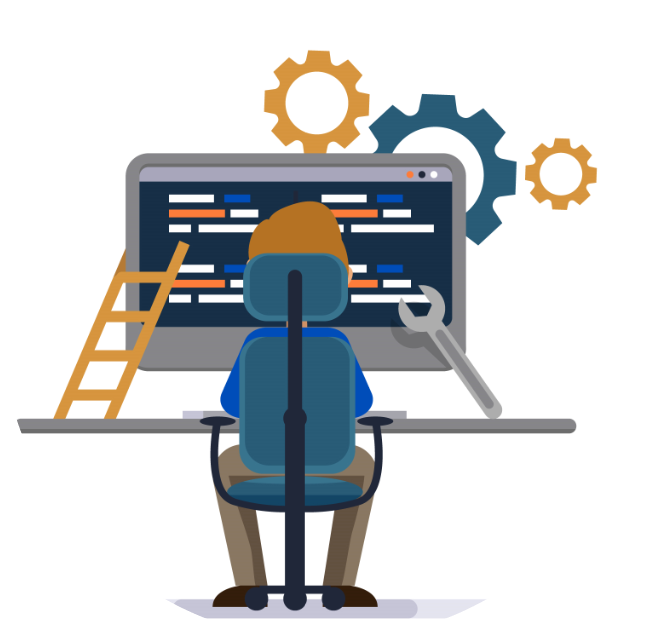 health
environment
industry
science
smart cities
agriculture
intelligent mobility
social responsibility
CENTRAL STATE OFFICE FOR DEVELOPMENT OF DIGITAL SOCIETY
6
Force-field analysis
Open Data Ecosystem in Croatia
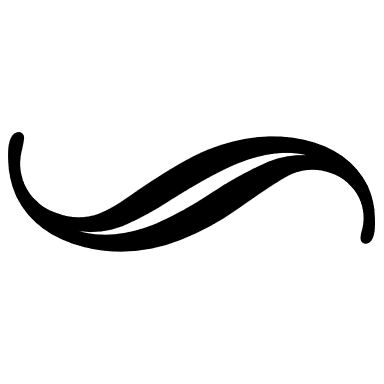 * Scale from 1-10
Re-users perspective
Data value perspectives
Dataset value
perspective
Measurement ex-ante
Measurement ex-post
Economic
Social
Dataset publisher perspective
Political
Environmental
time
data set value				 the ability of "re-user" to use them
Methodology for assessing the impact of open datasets
Dataset value publication
Dataset value usage
Opendatabarometer (2015): impact assessment is one of the most challenging segments
Only 15 Member States of the European Union (54%) have an impact measurement methodology
Impact assessment methodology - mainly surveys and web-log analysis (common tool is google analytics)
Methodology for assessing the impact of open datasets
Methodology allows you to rank different datasets according to:
1) Total impact index value of open data set (A)
2) Economic Impact Index (B)
3) Social Impact Index (C)
4) Political Influence Index (D)
5) Environmental Impact Index (E)
6) Usage Index (F) - Ex-post
Where A = B + C + D + E + F
So, the definition is: 
The ex-ante index of the total impact of the open data set is the weighted sum of four sub-indices that measure the four categories of influence of the open data set – economic, social, political and environmental, with addition of usage index for ex-post index measurement
Methodology for assessing the impact of open datasets
In order to be able to identify high-value datasets based on the ex-ante and ex-post impact index of the open dataset, it is proposed to use a value scale
About the EU project...
Project name: Adaptation of public sector information systems to the Open Data Portal 
Project implementation period: 36 months (28 May 2019 to 28 May 2022). Total project value: HRK 6,798,000.00 (85% co-financed by the EU from the European Social Fund under operational programme "Effective Human Resources" 2014-2020).
Gamification module
Technological architecture of the new system
SPARQL (Virtuoso)
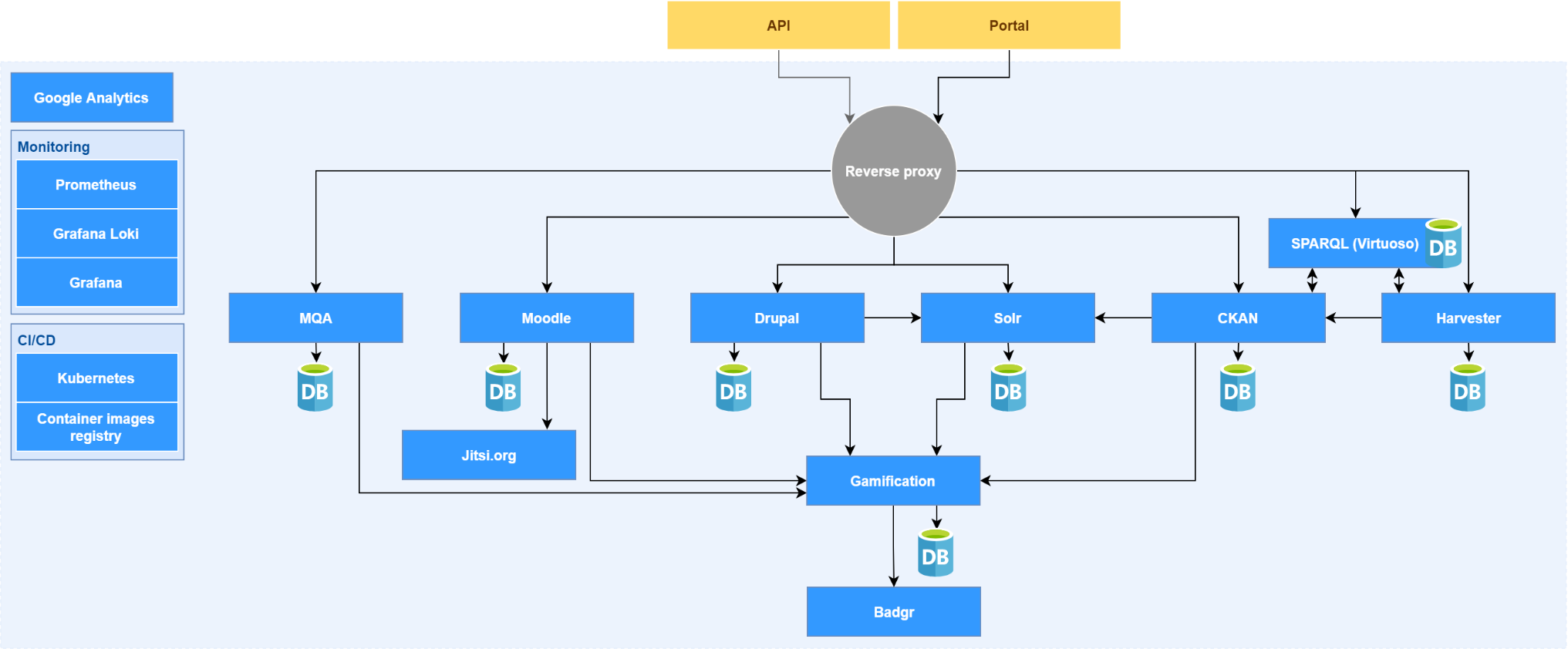 MQA modul
Visualization
E-learning (Moodle)
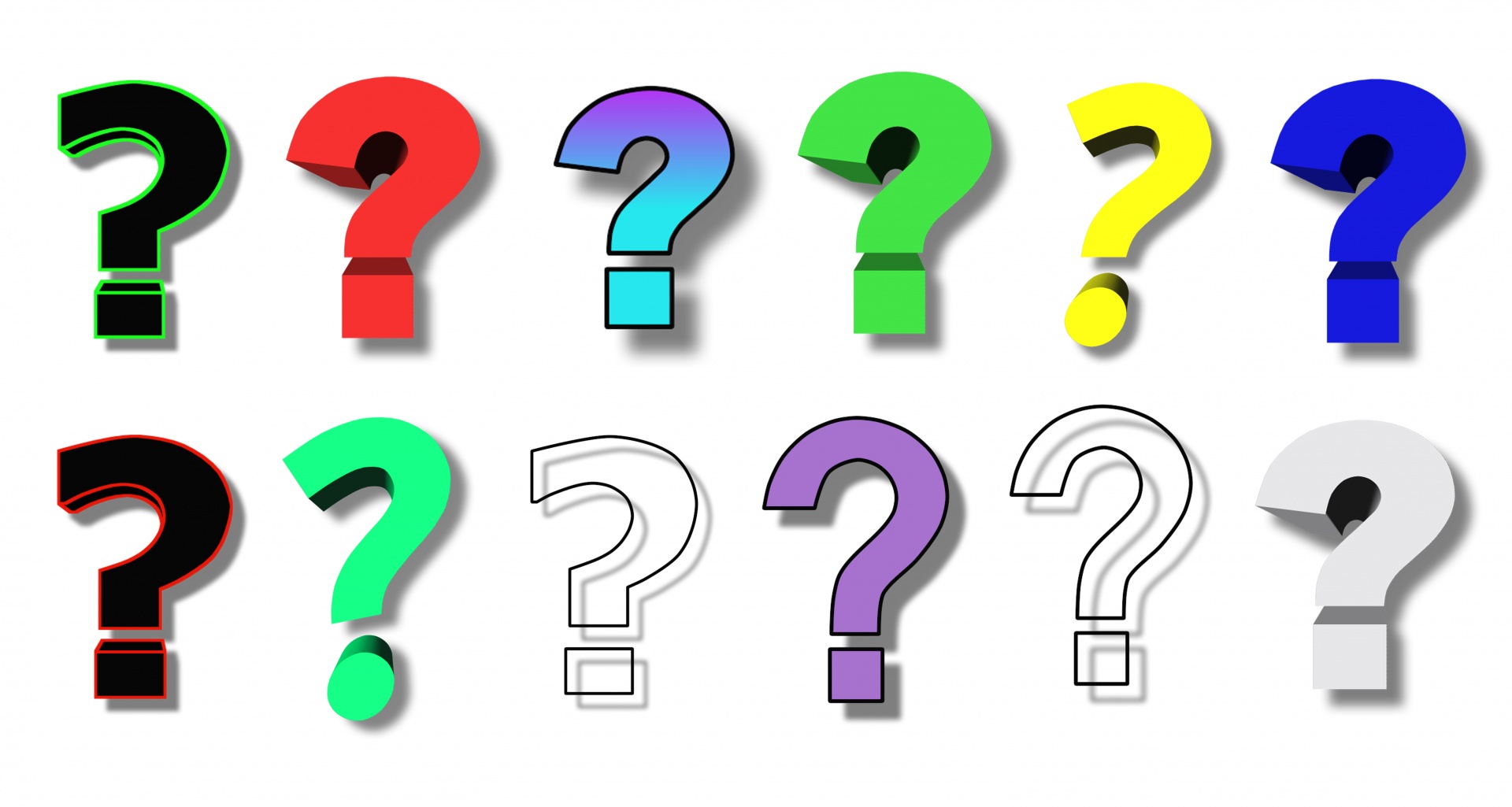